Seminar paper
Proprietary vs. Open Markets in IT: Apple, Microsoft, Google
by Dominique Prinz, h11704419
Plan - IST
To do‘s:
Fertigstellung Kapitel: 
The Way to the Top
Strategies based on Examples
Pricing & Terms of Condition
Next steps:
Beginn Kapitel: 
Criticism
Future Developments
Start: Conclusion
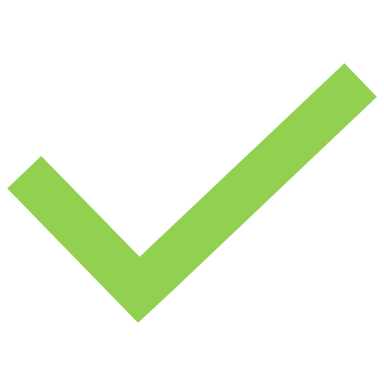 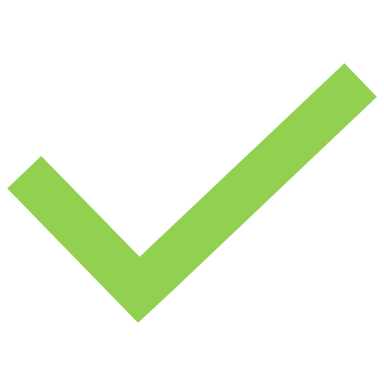 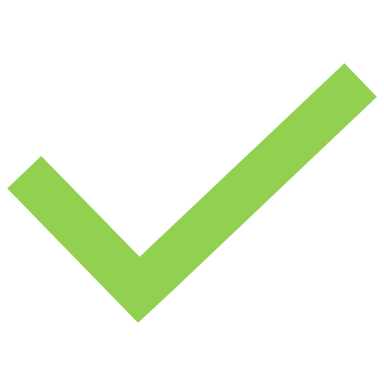 Gantt Chart:
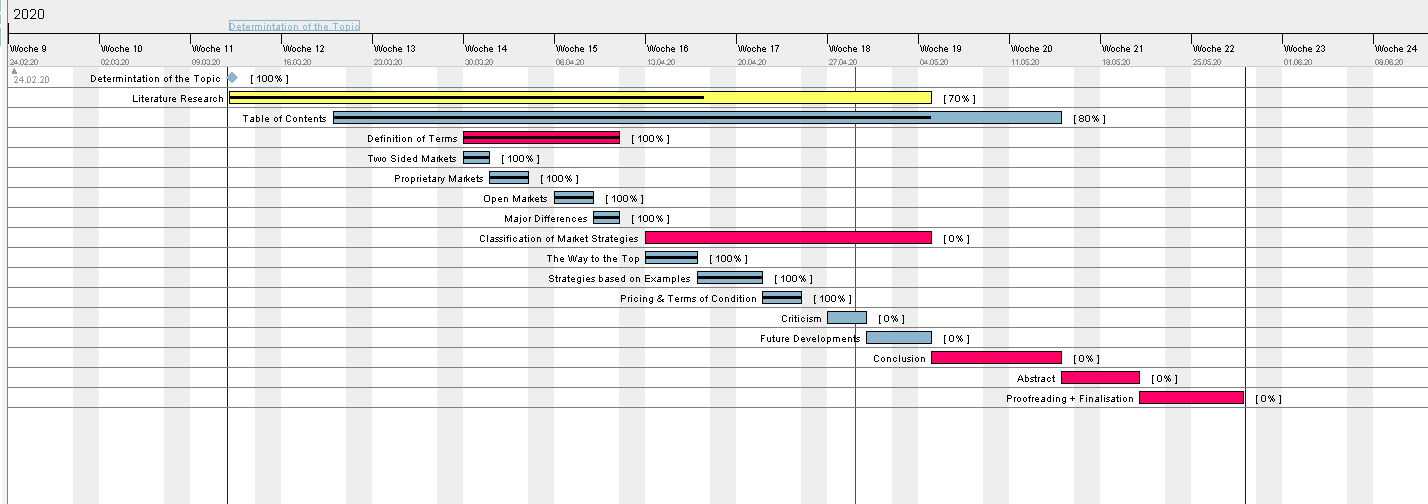